Уважаемые учащиеся!
Оплатить обучение Вы можете у нашего Банка-партнера АО «Банк Акцепт». Адреса офисов:

Центральный офис:  г. Новосибирск, ул. Советская,14 (ближайший)
ДО «Калининский»: г. Новосибирск, ул. Б. Хмельницкого,60/2
ДО «Площадь Станиславского» : г. Новосибирск, ул. Титова,31
ДО «Ленинский»: г. Новосибирск, пл. им. Карла Маркса,7 - ТРК "Сан Сити»
ДО «Краснообский»: р.п. Краснообск, ул. Центральная БIII-2б
ДО «Советский»: г. Новосибирск, Микрорайон "Щ" ул. Героев Труда,18/2
ДО «Бердский»: г. Бердск, ул. Островского,53/1
ДО «Искитимский»: г. Искитим, ул. Комсомольская, д.19Б
ДО «Кольцово»: р.п. Кольцово, Никольский пр-т,1
ДО «Куйбышевский»: г. Куйбышев, ул. Папшева,4
Московский филиал Банка, офис обслуживания: г. Москва, ул. Пятницкая,76
«Барнаульский», офис обслуживания: г. Барнаул, ул. Партизанская, 105
«Омский», офис обслуживания: г. Омск, ул. Полковая,34
«Красноярский», офис обслуживания: г. Красноярск ул. Молокова,1, к.3

Комиссия за перевод по состоянию на 27.08.2024 составляет: 2% от суммы, минимум 300 руб., максимум 3000 руб.

Для совершения перевода необходимо указать в заявлении (бланк у кассира): Договор № ________ от ___________, период обучения,  Ф.И.О. обучающегося, сумма.
КОНТАКТЫ
Отсканируйте QR-code:
akcept.ru 
bankakcept 
bank_akcept 
profile/588314340297
8 (800) 100-27-37
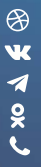 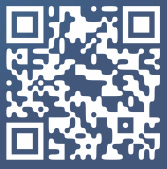 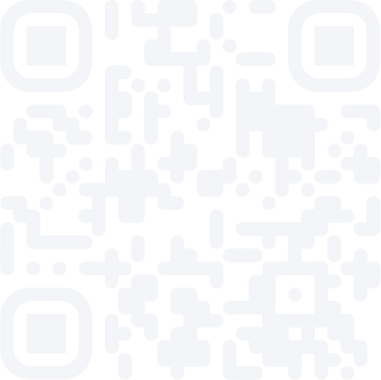 ТГ-КАНАЛ 
АО «Банк Акцепт»
САЙТ
АО «Банк Акцепт»